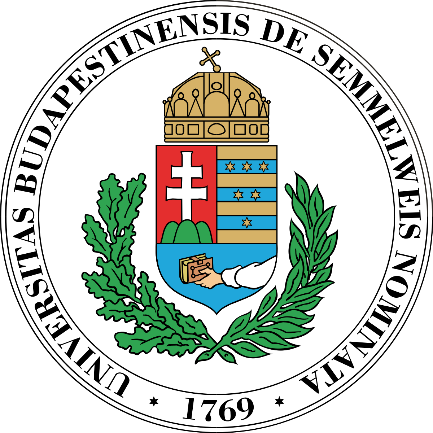 „Korai zsírsav elimináció hatása a hipertrigliceridémia indukált heveny hasnyálmirigy-gyulladás lefolyására (ELEFANT)”: randomizált, kontrollált klinikai vizsgálat
Hegyi Péter J.
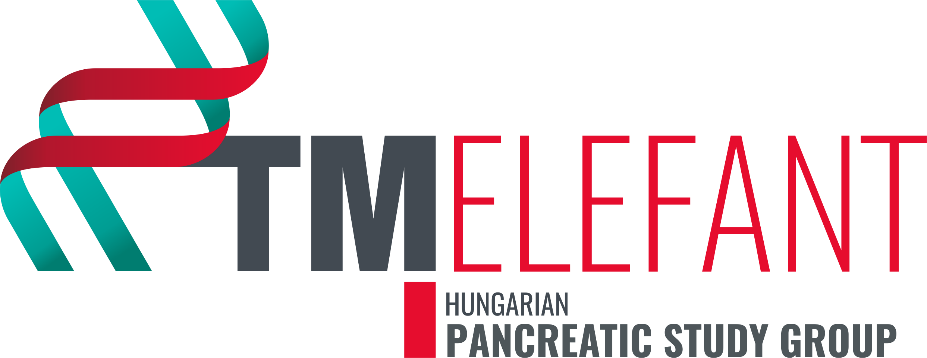 A leggyakoribb akut gasztroenterológiai fekvőbeteg-betegség
HALÁLOZÁS
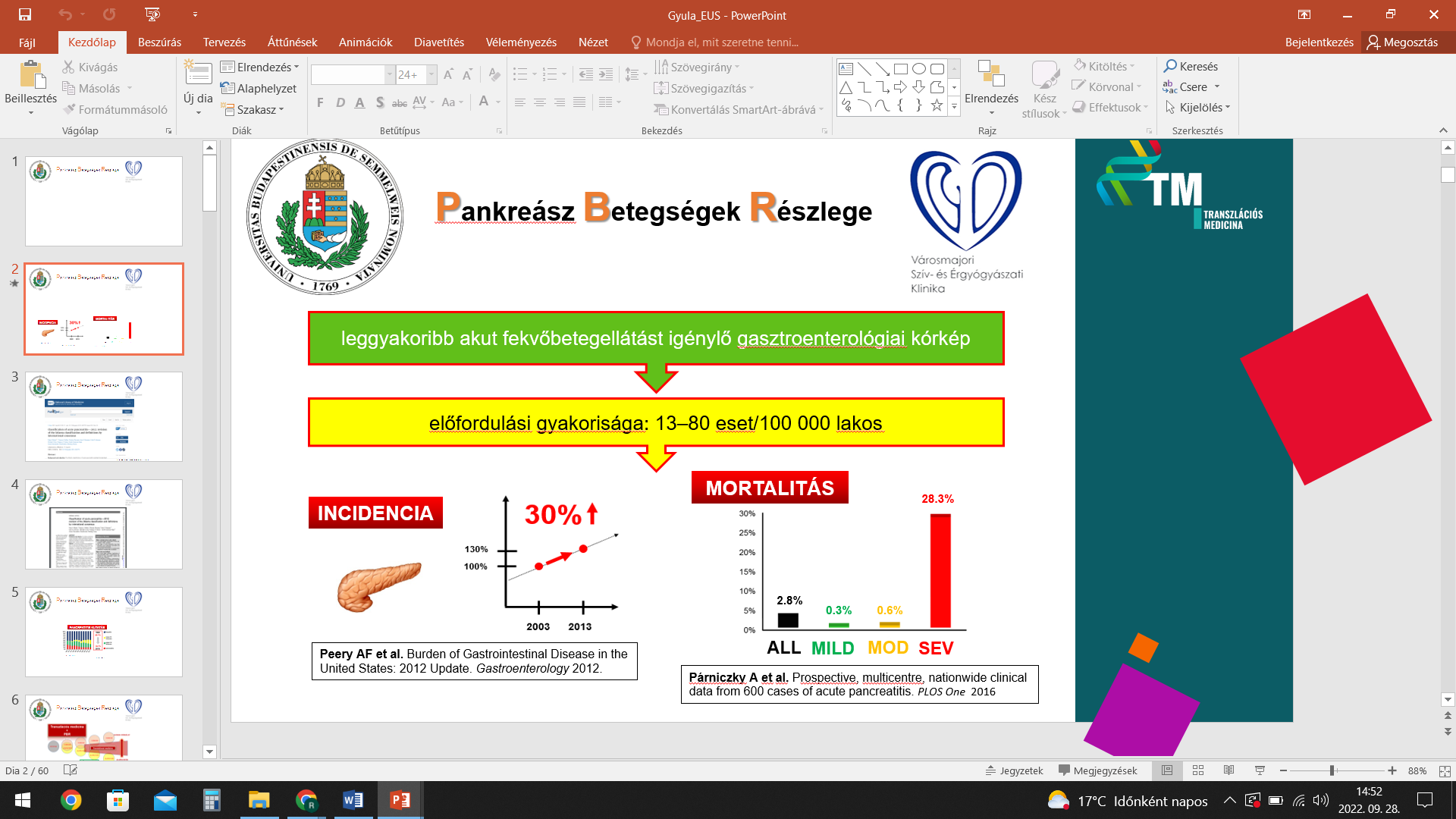 ELŐFORDULÁS
HÁTTÉR 1/2
A HTG dózisfüggően súlyosbítja az AP SÚLYOSSÁGÁT és a kapcsolódó KOMPLIKÁCIÓKAT. 1,2
A súlyos AP és a mortalitás együttes aránya szignifikánsan magasabb a HTG által kiváltott AP-ban, mint az AP egyéb etiológiáiban (12,7 vs. 4,2%).1
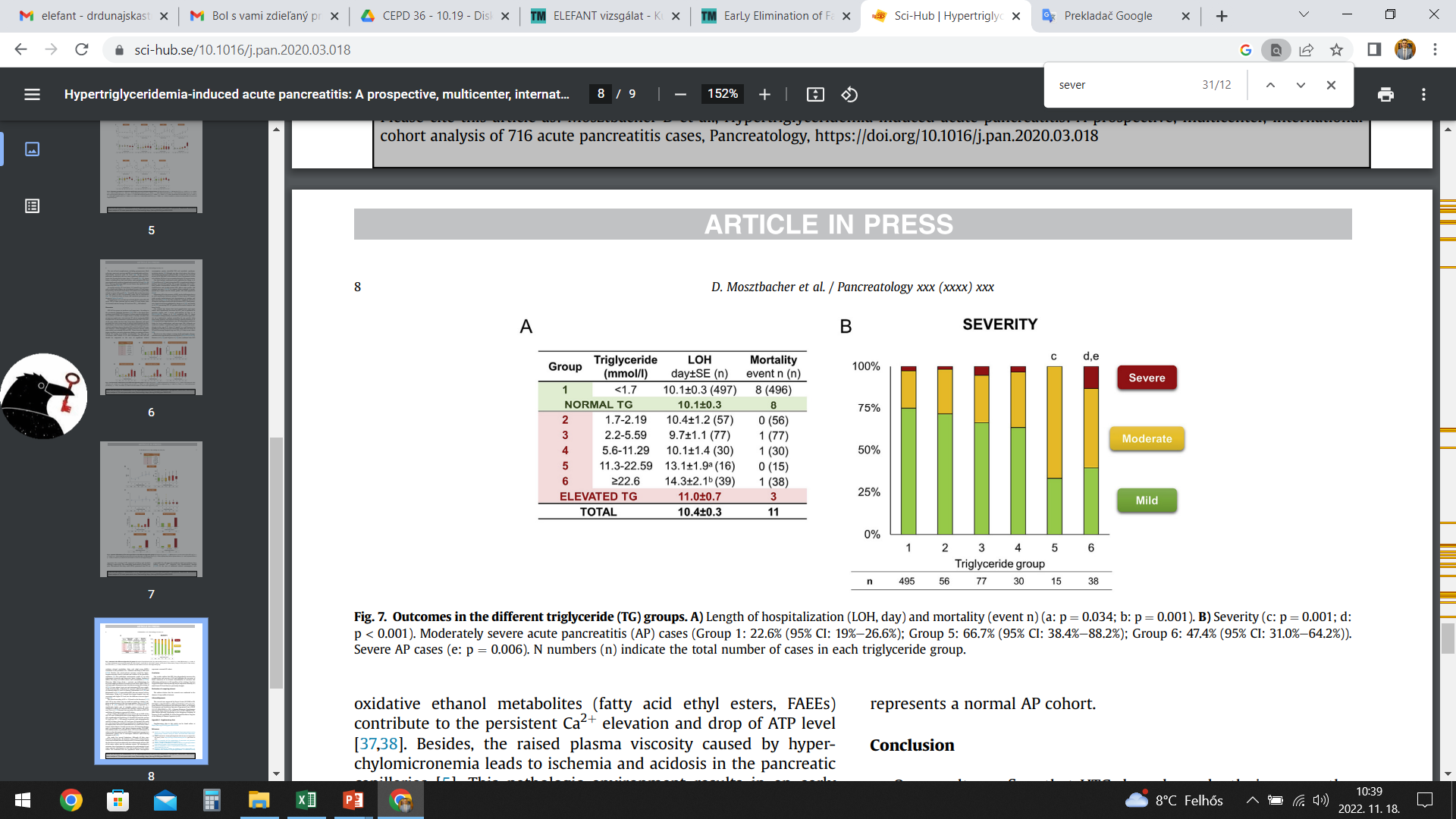 1)Mosztbacher D. et al.: Hypertriglyceridemia-induced acute pancreatitis: A prospective, multicenter, international cohort analysis of 716 acute pancreatitis cases. Pancreatology. 2022
2)Zhang R et al: Hypertriglyceridaemia-associated acute pancreatitis: diagnosis and impact on severity. HPB, 2019
HÁTTÉR 2/2
A HTG az általános felnőtt lakosság 10-30%-át érinti.1,3 
A HTG-AP az akut pancreatitis harmadik leggyakoribb kiváltó oka.2,3
A HTG-AP az AP esetek 15%-áért felelős. 4
1)Ford ES et al.: Hypertriglyceridemia and its pharmacologic treatment among US adults. Arch Intern Med 2009 
2)Parniczky A et al.: Prospective, Multicentre, Nationwide Clinical Data from 600 Cases of Acute Pancreatitis. PlosOne, 2016
3)Mosztbacher D. et al.: Hypertriglyceridemia-induced acute pancreatitis: A prospective, multicenter, international cohort analysis of 716 acute pancreatitis cases. Pancreatology. 2022
4)Zhu Y et al: A study on the etiology, severity, and mortality of 3260 patients with acute pancreatitis according to the revised Atlanta classification in Jiangxi, China over an 8-year period. Pancreas 2017
VIZSGÁLATI ELRENDEZÉS
Nemzetközi, multicentrikus, háromkarú, randomizált, kontrollált klinikai vizsgálat
HTG-AP-ban szenvedő betegek
SZUBINTENZÍV GONDOZÁS
C
A
intenzív folyadékpótlás- ban részesülő betegek
B
plazmaferézisen átesett és intenzív folyadékpótlásban részesülő betegek
intenzív folyadékpótlásban, reguláris intravénás inzulinban, és sc. heparinban részesülő betegek
BEVONÁSI KRITÉRIUMOK
1. 18-80 év közötti életkor

2. Heveny hasnyálmirigy-gyulladás diagnosztikai kritériumai teljesülnek az IAP / APA-irányelv szerinti „2 a 3-ból” szabály alapján

3. Hipertrigliceridémia okozta a hasnyálmirigy gyulladást: ha a vér TG-szintje legalább 1000 mg / dl (11,3 mmol / L)

4. Aláírt beleegyező és betegtájékoztató nyilatkozat
KIZÁRÁSI KRITÉRIUMOK
1. terhesség vagy szoptatás
2. ha beavatkozások bármelyike nem elérhető a hasi fájdalom kezdetétől számított 48 órán belül
3. ha a beavatkozások bármelyikét nem lehet megkezdeni a HTG-analízishez használt vérmintát adó vénapunkciótól számított 12 órán belül
4. kóma
5. rosszindulatú daganat
6. korai akut respirációs distressz szindróma (ARDS)
7. veseelégtelenség
8. allergia inzulinra vagy heparinra
9. krónikus pancreatitis
10. kórházi ápolás/bentfekvés a jelenlegi előtt
11. minden ok, ami a plazmaferezis elvégzését ellenjavallja: súlyos aktív vérzés vagy disszeminált intravaszkuláris koaguláció
12. a koagulopathia egyéb formái
13. hemodinamikai instabilitás; szérum kálium szint <3,5 mEq / L
14. szepszis; allergia albuminra; krónikus szívelégtelenség
15. bevonáskor folyadék-túlterhelés tünetei állnak fenn, vagy hosszú QT szindróma
ELEMSZÁM
495 beteg

Elsődleges végpont: 

Az elsődleges végpont egy összetett végpont, amely a súlyos AP-vel vagy halálozással járó esetek összegzésén alapul. A súlyos AP-t a felülvizsgált Atlantai Osztályozás (RAC) szerint határozzuk meg.

Másodlagos végpont:

(1) szérum TG-szint; (2) szérum albumin-szint; (3) szérum kalcium-szint; (4) fájdalom a vizuális analóg skála szerint 1, 2 és 3 nappal a randomizálás után; (5) CRP szérum-szintek; (6) leukocitaszám; (7) kórházi bentfekvés hossza; (8) intenzív osztályra történő felvétel szükségessége; (9) ITO-s bentfekvés hossza; (10) szervi elégtelenség (a RAC definíciói szerint átmeneti és tartós szervi elégtelenségre osztva); (11) plazmaferézis szövődményei; és (12) költségszámítás.
Szubintenzív osztály
Multidiszciplináris csapat
Intenzív osztály
24-órás HotLine
PhD-hallgató
tanácsadó
rezidens orvosok
kutatóorvosok
nővérek
gyógytornász
BETEG
dietetikusok
betegszállító
pénzügyi ügyintéző
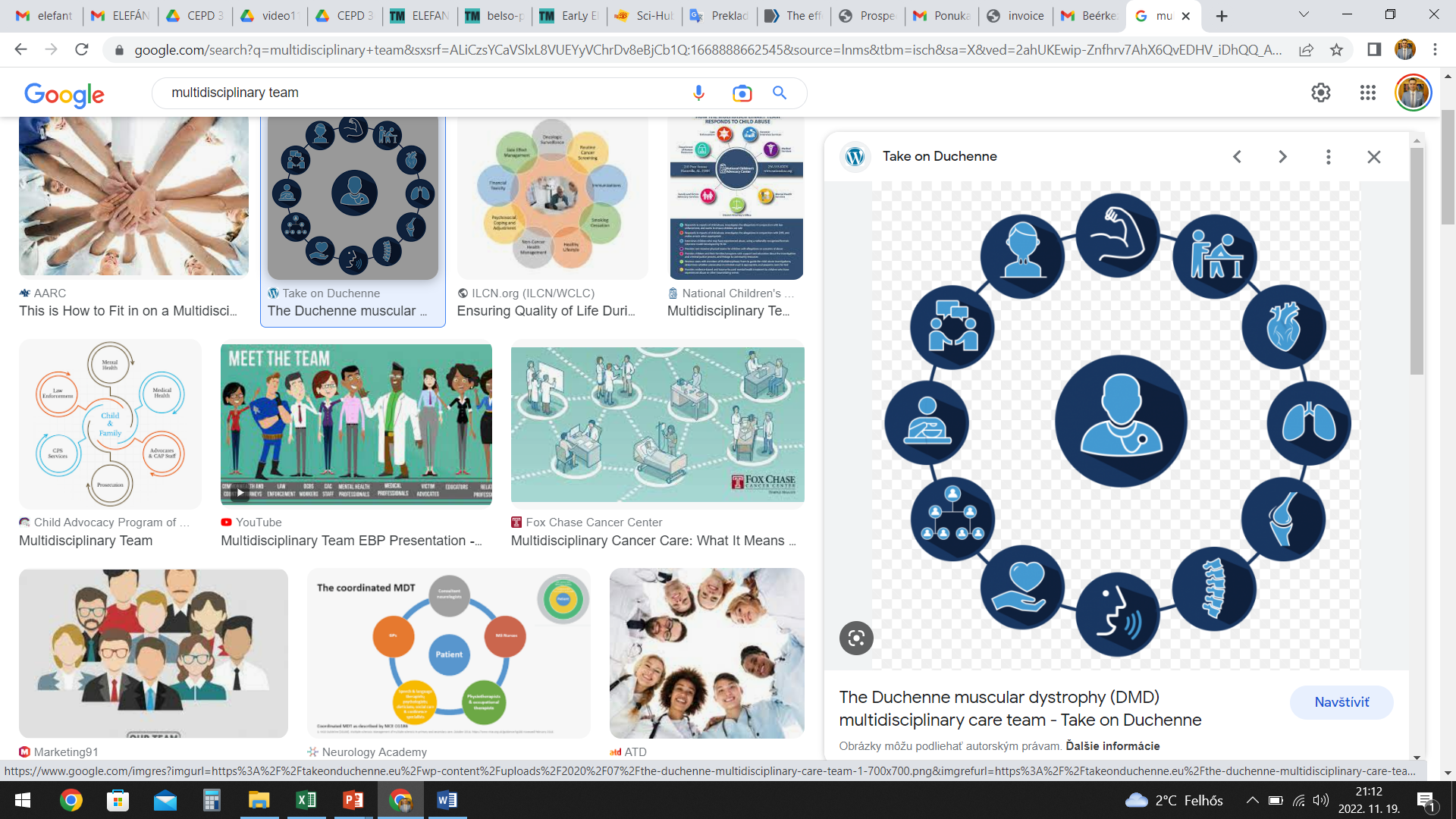 endoszkópos szakértő
pszichológus
radiológus
munkáltatói szociális szolgáltatások
TDK-hallgató
adminisztrátor
IT
NAPI RUTIN
Adminisztrátorok
A betegtájékoztatók és -beleegyező nyilatkozatok kitöltése
A beteg kikérdezése napi szinten
A biológiai minták begyűjtése és továbbítása a biobankba
A betegdokumentációk begyűjtése
Az adatok feltöltése a regiszter felületére – ECDMS
A feltöltött adatok ellenőrzése
Beszámolás a jelenlegi helyzetről a helyi regisztervezető számára
HÁROMPIPÁS MONITOROZÁS
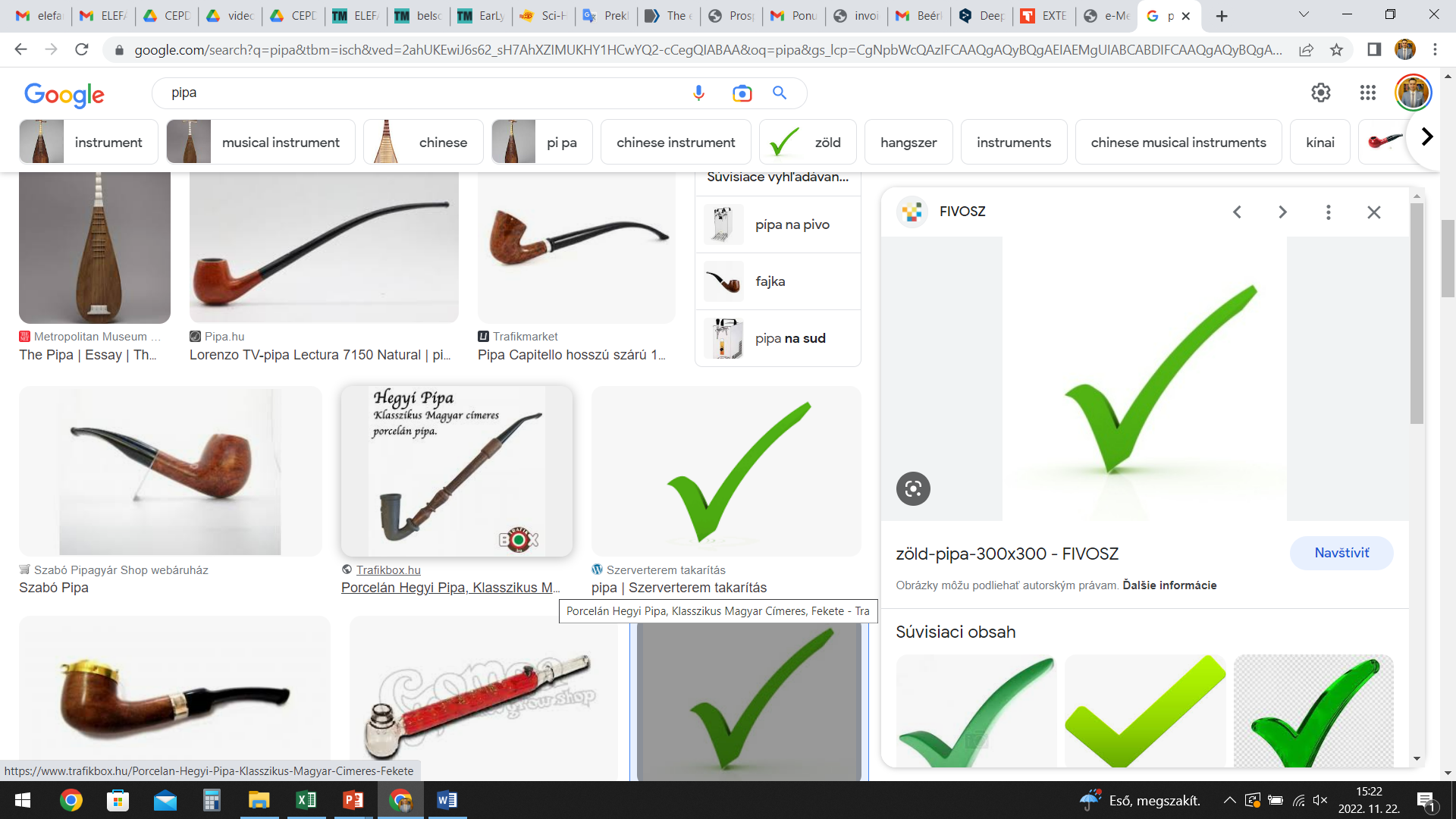 ADMINISZTRÁTOR
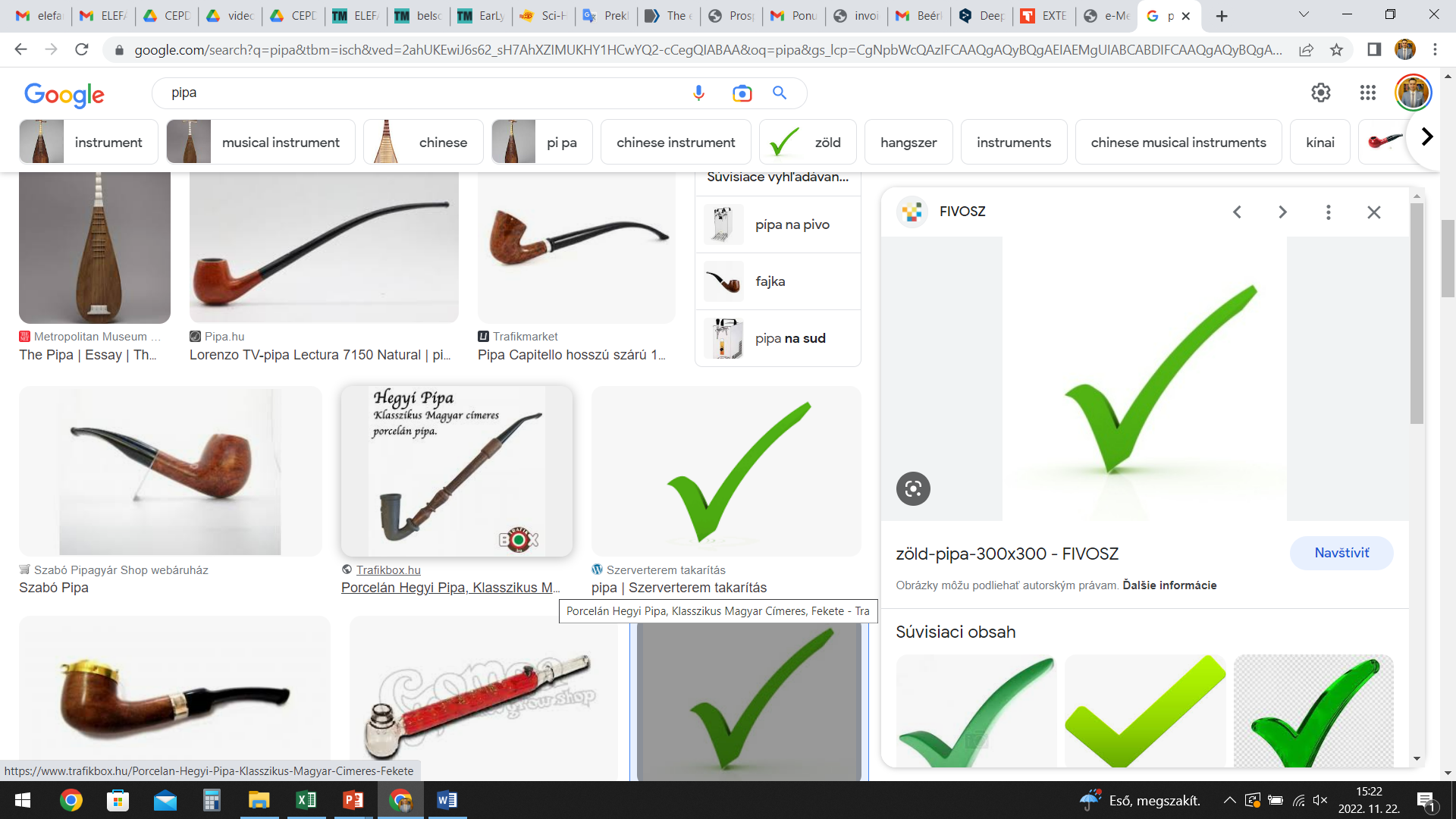 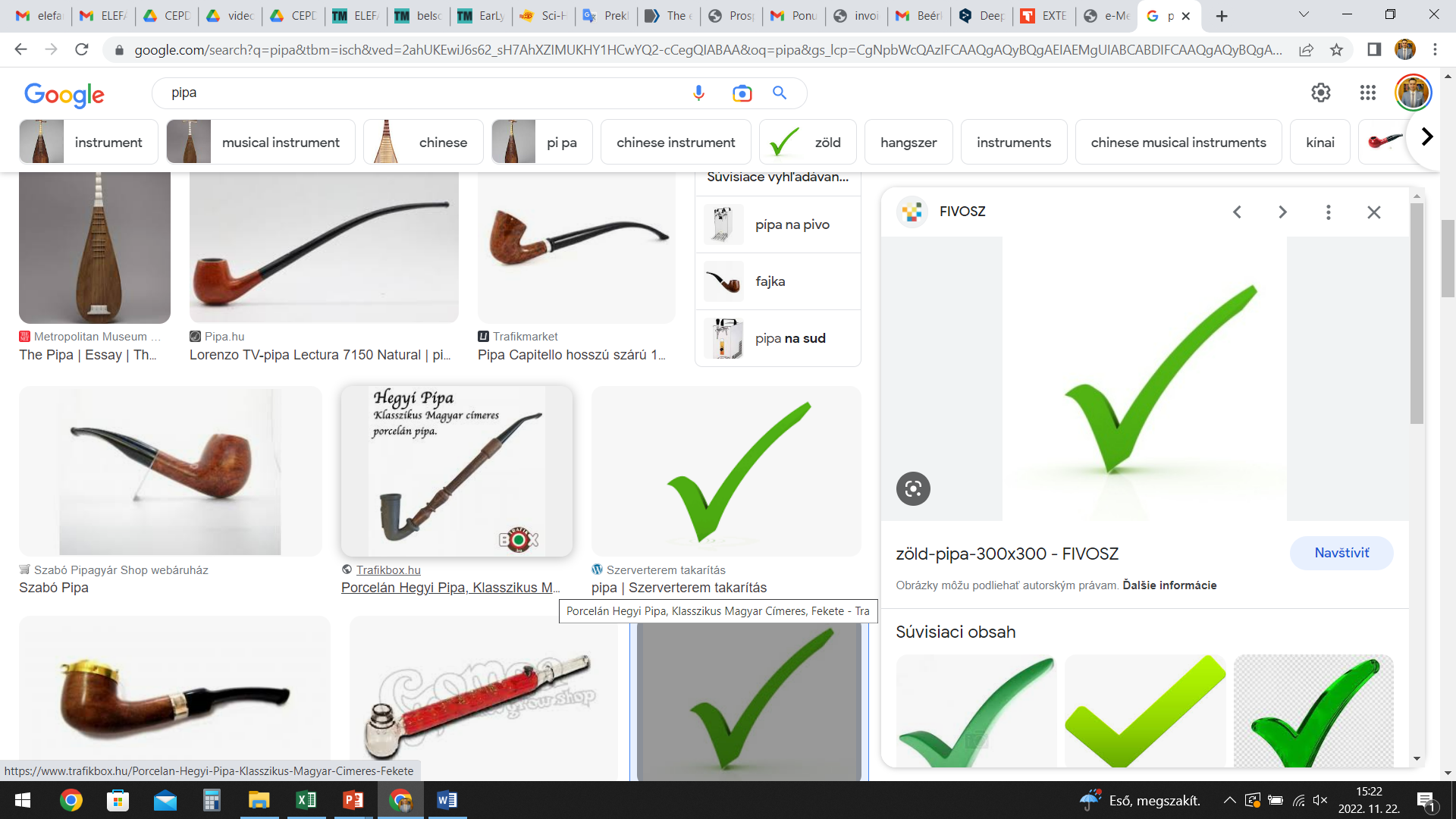 SZAKORVOS
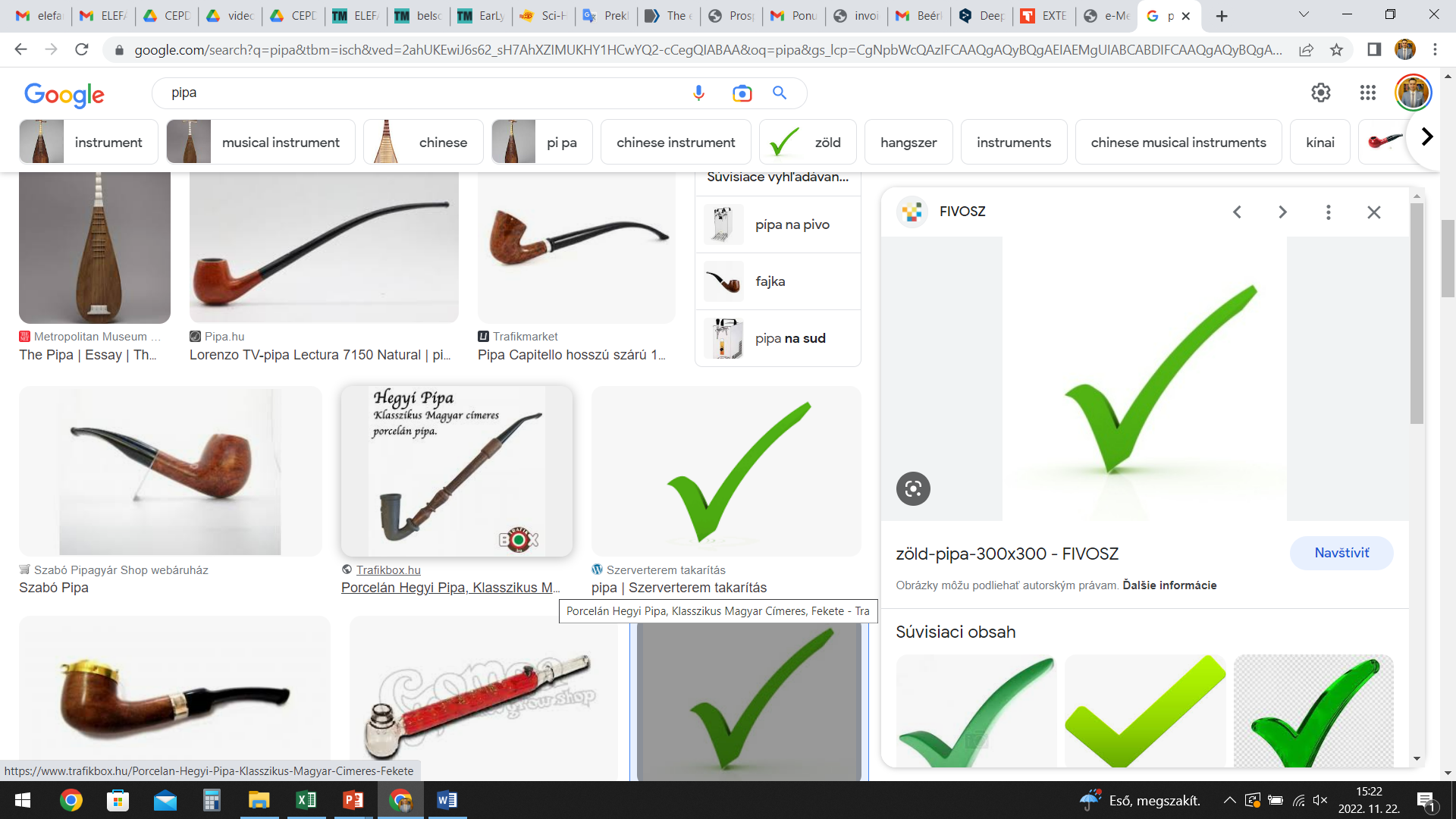 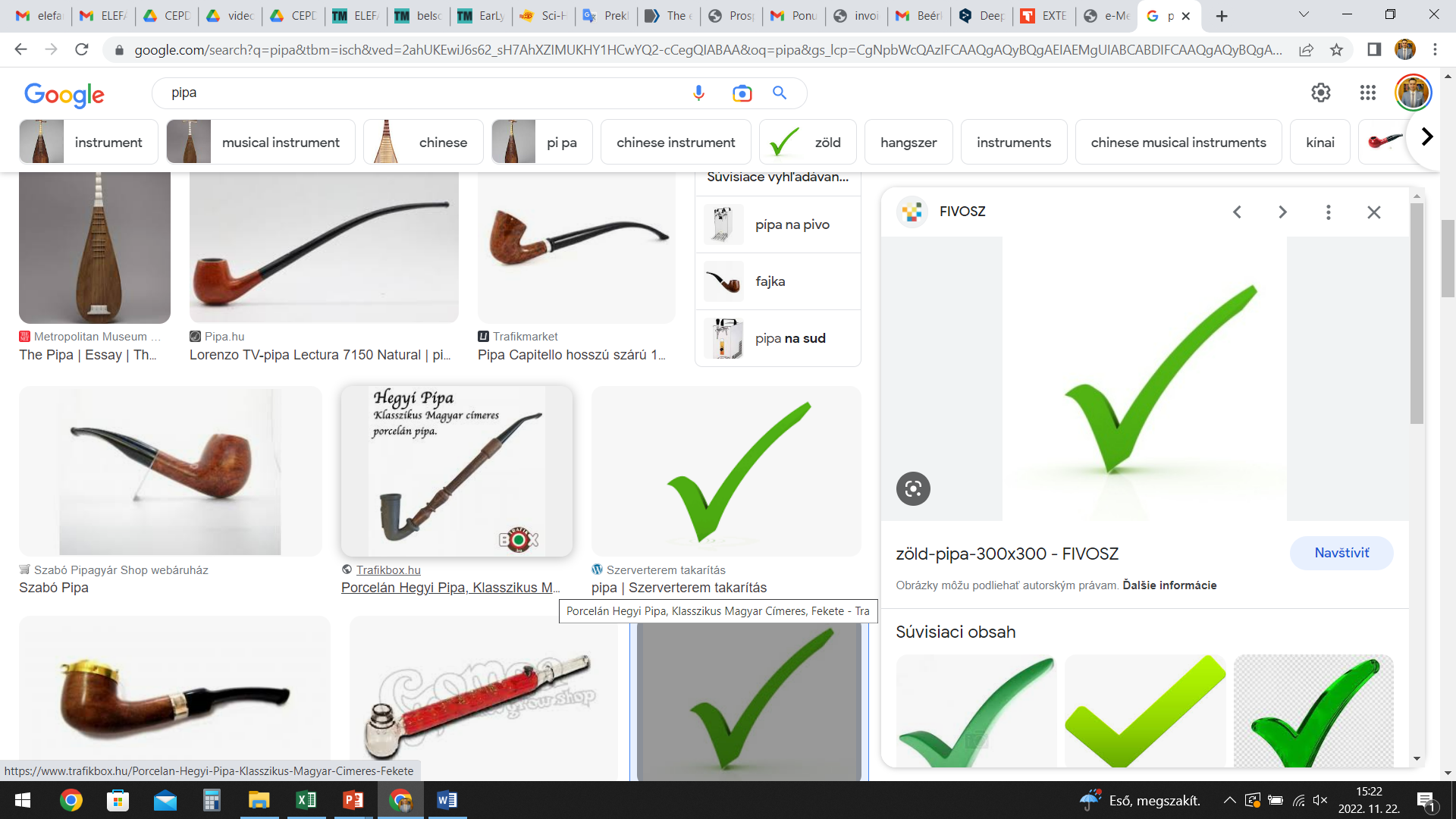 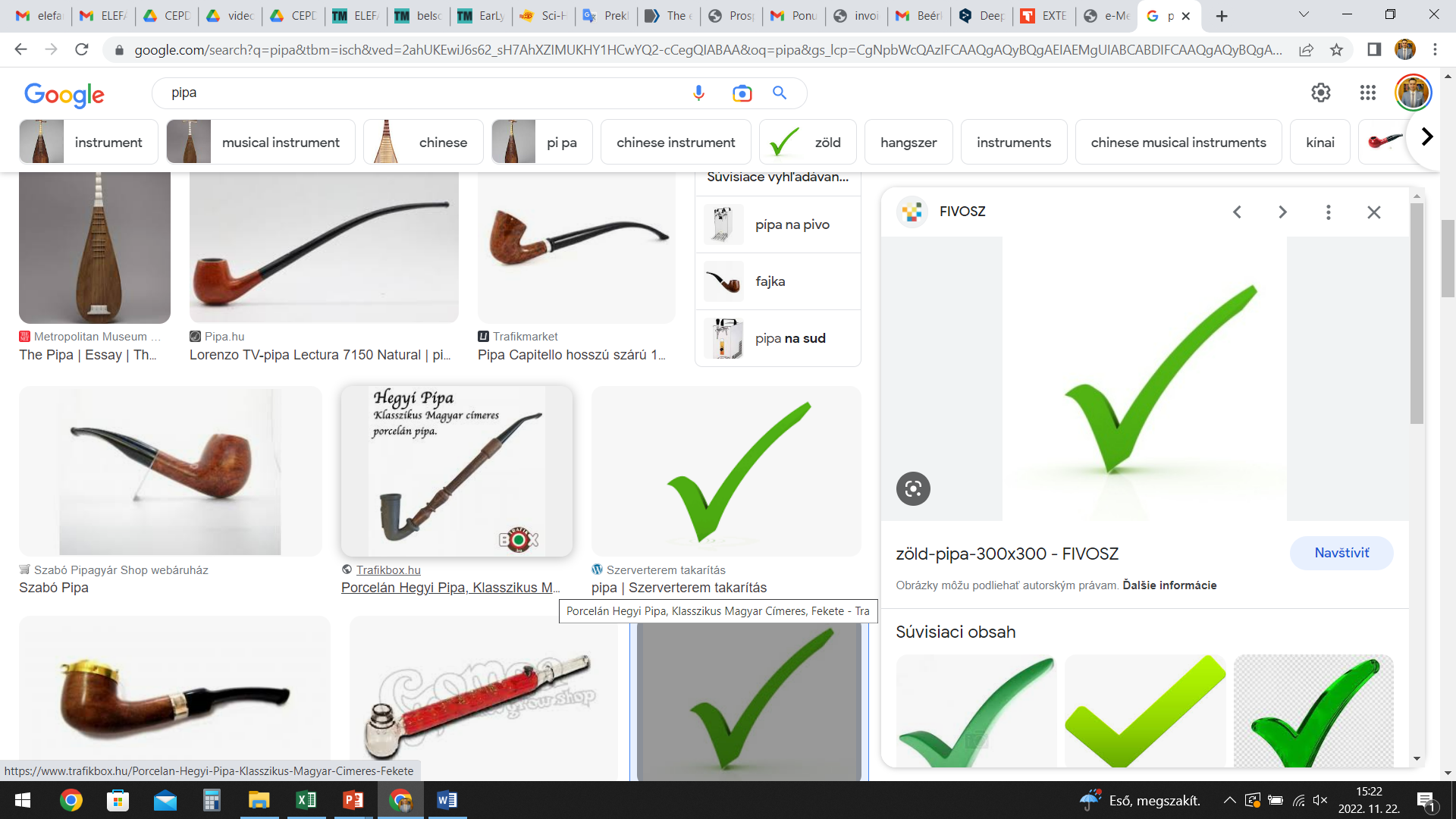 VÉGSŐ SZAKMAI ÉS ADMINISZTRATÍV ELLENŐRZÉS
TAKE-HOME MESSAGE
A hipertrigliceridemia okozta AP világszerte emelkedő előfordulási gyakoriságot mutat – az elhízással összefüggő dyslipidaemia fokozódása következtében1,2 

Növeli a súlyos AP és a kapcsolódó szövődmények kockázatát3,4

Nincs rá bizonyítékokon alapuló terápia 5,6
1)Khauta B. et al.: Obesity and pancreatitis. Curr Opin Gastroenterol.2017
2)Czapári D. et al.: Cardiac failure, sepsis and cancer-induced cachexia markedly increase mortality following acute pancreatitis. New England Journal - Under review
3)Zhang R et al: Hypertriglyceridaemia-associated acute pancreatitis: diagnosis and impact on severity. HPB, 2019  
4)Kiss L. et al.: The effect of serum triglyceride concentration on the outcome of acute pancreatitis: systematic review and meta-analysis. Sci Rep. 2018
5)IAP WG, Guidelines AAP. IAP/APA evidence-based guidelines for the management of acute pancreatitis. Pancreatology. 2013
6)Hritz I. et. al.: Acute pancreatitis. Evidence based management guidelines of the Hungarian Pancreatic Study Group. Orv Hetil.2015
„A jó ítélőképesség a tapasztalatokból származik, és a tapasztalatok gyakran a rossz megítélésből erednek.”
Mark Twain